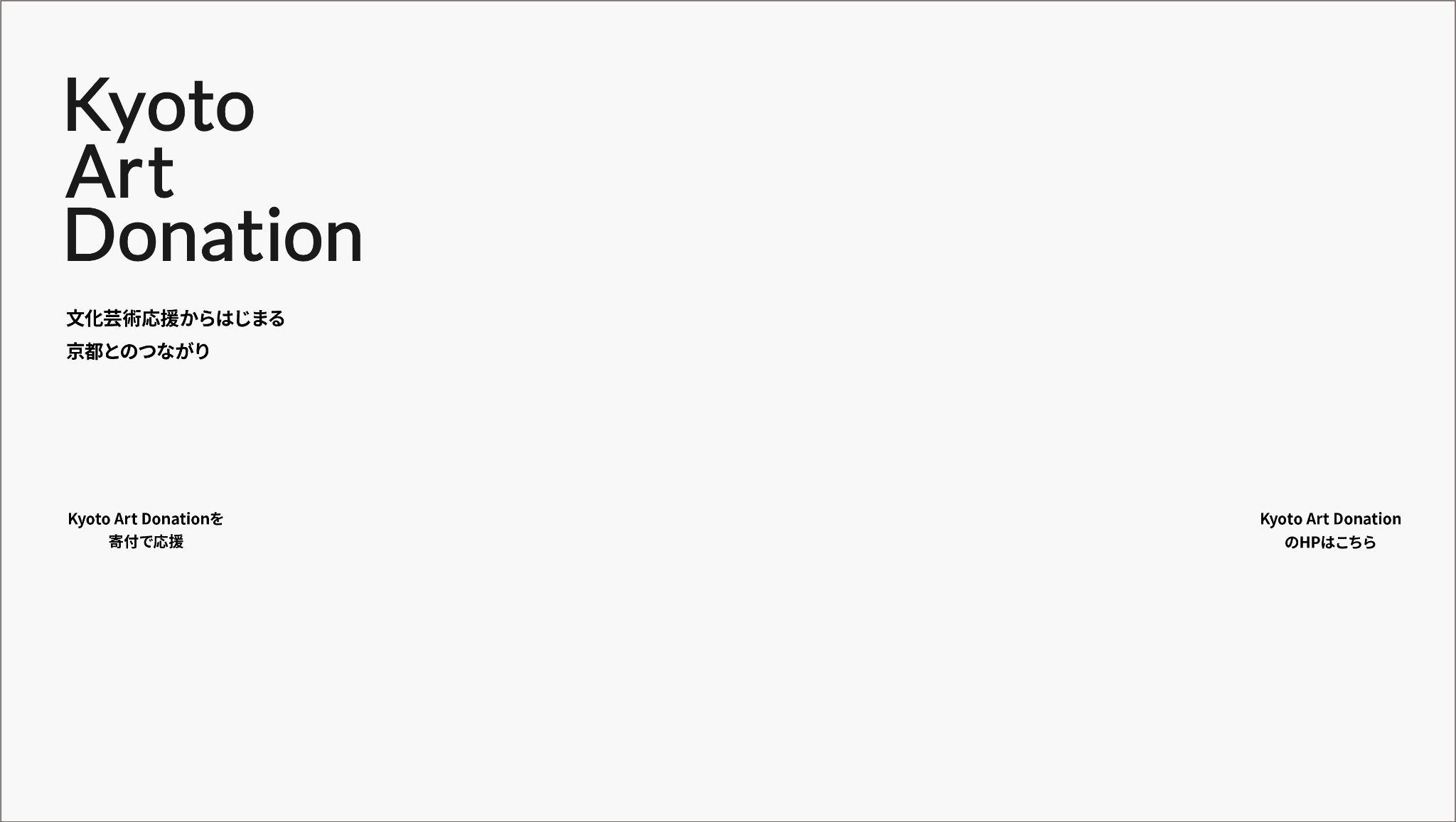 肩書きが入ります
山田  太郎
YAMADA TARO
yamada@kyotoartdonation.jp
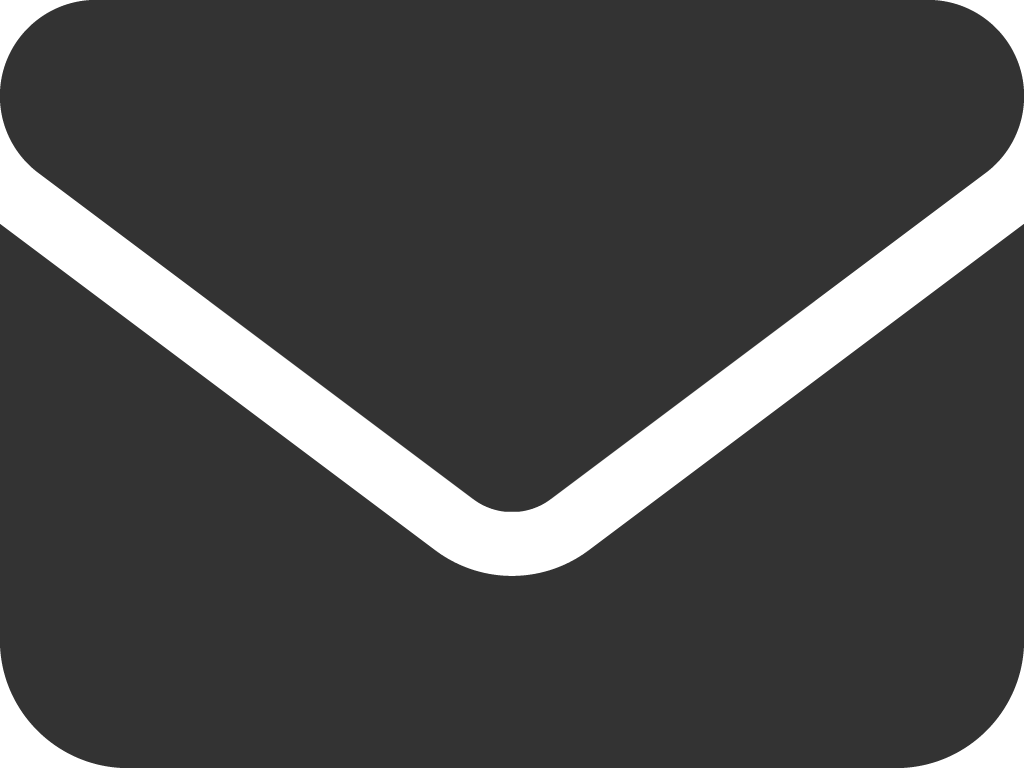 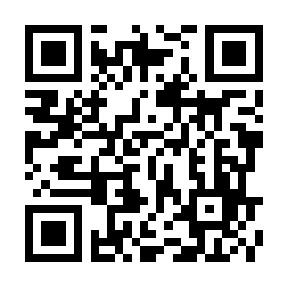 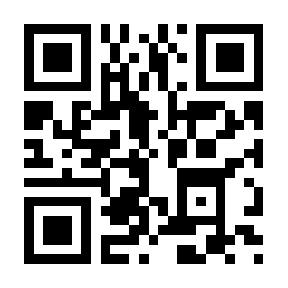 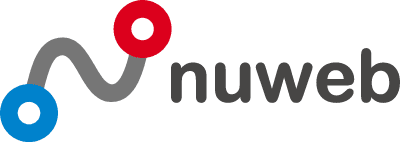 powered by